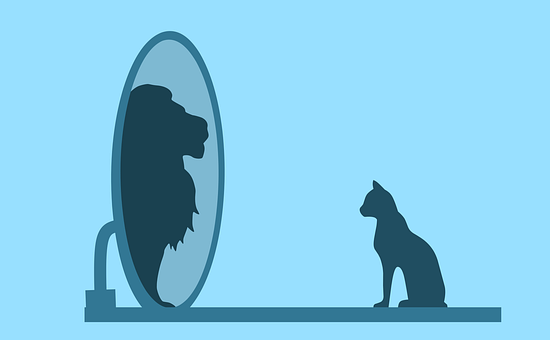 Viestijäkuva
ÄI07
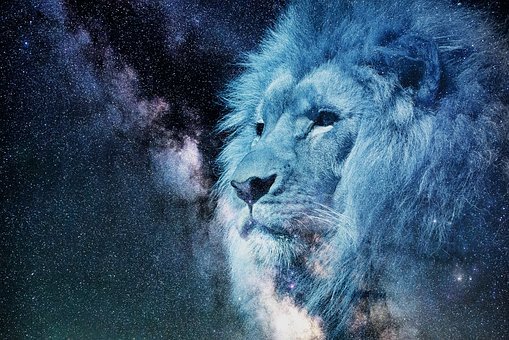 käsitys omista viestintätaidoista erilaisissa vuorovaikutustilanteissa ja esiintyjänä
muuttuu ja kehittyy läpi elämän
Kuvaan vaikuttavat
persoona
kokemukset
saatu palaute
omat ihanteet ja arvot

Viestijäkuva voi olla erilainen kasvokkaisen viestinnän ja teknologiaviestinnän osalta.
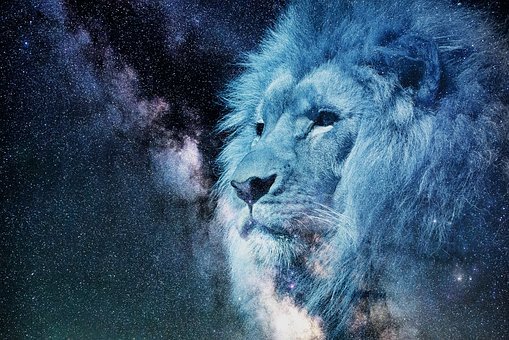 Usein arvioimme itseämme viestijänä ankarammin kuin muita.
esim. jännitys ei useinkaan näy yleisölle
Viestijäkuvaa voi kehittää.
On hyvä pyrkiä realistiseen ja myönteiseen viestijäkuvaan.
Onnistumisten avulla saa myönteisiä kokemuksia.
"Epäonnistumisista" oppii eniten.